TRANSFORMER
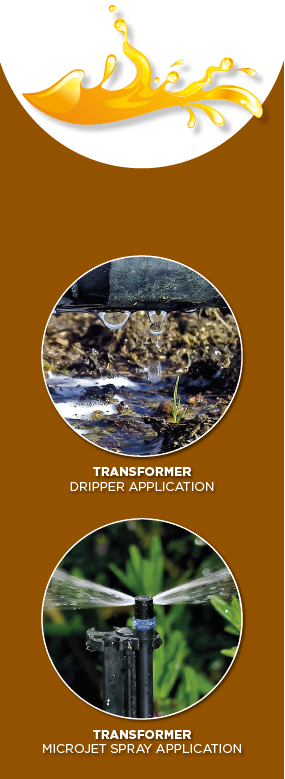 Почвоулучшитель, в состав которого входит препарат OROWET, технология разработки которого основана на применении натурального апельсинового масла
___________________________________________

Улучшает уровень инфильтрации (просачивания) воды в уплотненных и гидрофобных (плохо впитывающих) почвах на глубину до 6 метров после проведения обработки
___________________________________________

Сокращает сопротивление грунта в уплотненных слоях почвы – способствует развитию корневой системы
___________________________________________

Улучшает горизонтальное распределение воды при капельном орошении, что приводит к более равномерному увлажнению почвы
___________________________________________

Способствует развитию клубеньковой бактерии рода Rhizobium / микориза на бобовых культурах благодаря улучшенной мелиорации
___________________________________________

Био – разлагаемый
TRANSFORMER 
КАПЕЛЬНОЕ ОРОШЕНИЕ
TRANSFORMER  
РАЗБРЫЗГИВАНИЕ ЧЕРЕЗ ФОРСУНКИ
www.tvornica.ru
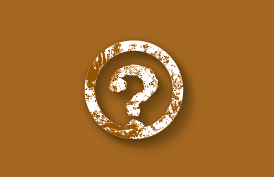 Может ли препарат TRANSFORMER быть совместим с вносимыми в почву инсектицидам, нематоцидам или жидким удобрениям? 

В связи с тем, что действие препарата TRANSFORMER еще долгое время длиться после его внесения рекомендуем применять препарат не менее 14 дней до проведения химической обработки, чтобы подготовить почву, улучшив инфильтрацию и распределение вносимых в почву химических препаратов. 

TRANSFORMER совместим с определенными продуктами такими как  имидаклоприд, но не все  химикаты вносимые в почву были протестированы на совместимость. 
 
Для получения последних и новейших данных обратитесь к своему консультанту. 
_____________________________________

Действует ли TRANSFORMER на засоленной почве?

TRANSFORMER не нейтрализует соль в почве.  Необходимо следовать рекомендациям Вашего агронома.

Предварительная обработка препаратом TRANSFORMER улучшит дренаж  и может способствовать промывке засоленных почв после химической обработки.
_____________________________________

Какое действие препарат TRANSFORMER оказывает  на микроорганизмы в почве? 

Препарат TRANSFORMER  биоразлагаем, что было доказано в ходе тестов в Швейцарской лаборатории. Согласно этого теста на клубеньковые бактерии  рода Rhizobium  негативного влияния оказано не было. 
Воздействие на остальные микроорганизмы  в почве в настоящее время тестируется, однако почвенные условия после применения препарата значительно способствуют благоприятному развитию полезных организмов. 
_____________________________________

Может ли препарат TRANSFORMER нанести  вред растениям или корневой системе?

Никаких повреждений корневой системы даже рассады после применения препарата TRANSFORMER не  было отмечено.

В случае проведения обработки препаратом TRANSFORMER по листу концентрация раствора не должна быть выше 0.1%.
МЕХАНИЗМ ДЕЙСТВИЯ
 TRANSFORMER улучшает инфильтрацию воды в самые малые поры, например в тяжелых или уплотненных почвах.
 Апельсиновое масло снижает жирность плохо  впитывающей воду почвы  и способствует пенетрации в более маленькие почвенные поры. 

ЧЕГО ОЖИДАТЬ?
 Одно применение за сезон улучшает инфильтрацию воды при соответствующей системе орошения. В случае самой крайней необходимости может потребоваться дополнительная обработка.  
 Продукт необходимо намывать по всей корневой зоне в процессе внесения. 
 Улучшенная инфильтрация малых почвенных пор приведет к:
 снижению перерасход воды для полива, тем самым способствует эффективному использованию воды
 улучшению степени влажности уплотненных почв, что приведет к снижению противодействия пенетрации и улучшению условий для развития корневой системы
 улучшению дренажных свойств почв, подверженных заболачиванию 
 повышению уровня кислорода в почве
 улучшению усвояемости питательных веществ
 почвенные условия более благоприятны для развития корневой системы и полезных организмов
 Испытания показали стимуляцию развития корневой системы и клубеньковых бактерий рода Rhizobium на бобовых культурах в результате улучшенной аэрации и дренажа почвы.
 Снижение ограничений развития корневой системы в почве, где ограничивающими факторами являлись уплотненность или заболачивание почвы.  Когда проникновение воды в уплотненные слои почвы улучшается, снижение противодействия пенетрации облегчает прорастание корней в эти слои. 
 При капельном орошении препарат TRANSFORMER улучшает горизонтальное распределение воды. В результате мы имеем равномерное увлажнение почвы и незначительные изменения между режимами и системами орошения.
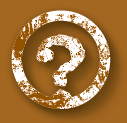 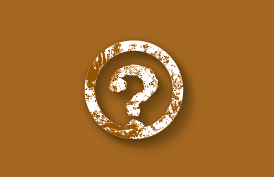 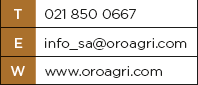 +7 (861) 259 83 92


 info@tvornica.ru tvornica@mail.ru 

www.tvornica.ru
www.tvornica.ru
ЧАСТО ЗАДАВАЕМЫЕ ВОПРОСЫ
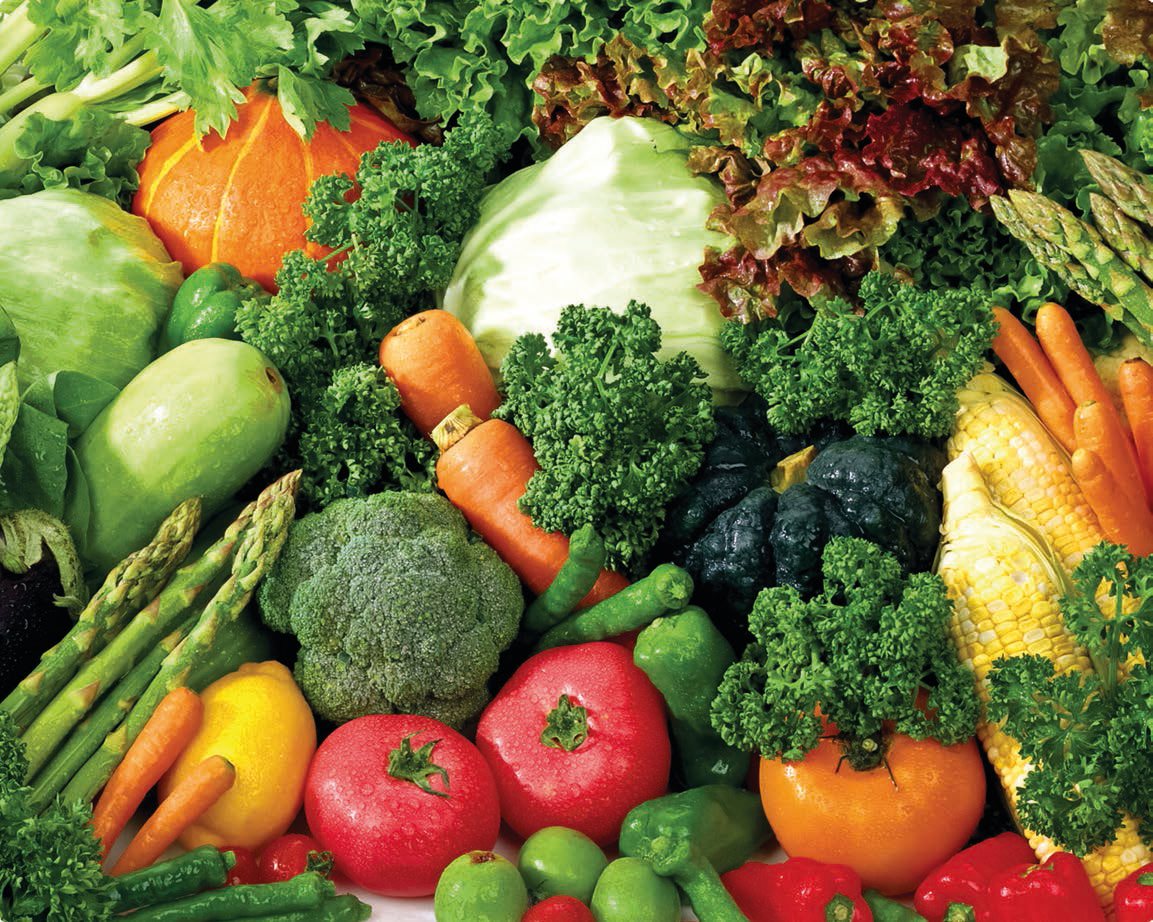 www.tvornica.ru
TRANSFORMER
Что представляет собой продукт и какие у него преимущества?
Сколько времени потребуется, чтобы увидеть положительный эффект воздействия препарата на почву?
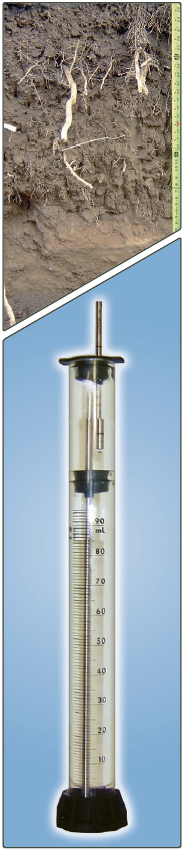 TRANSFORMER представляет собой жидкую смесь масла цедры апельсина и органического ПАВ с высокоэффективной способностью улучшать инфильтрацию, распределение и дренаж ирригационной и дождевой воды в почву – способствуя прохождению воды  через плотные слои почвы, тем самым улучшая аэрацию почвы. 
В процессе действия препарата воздух, насыщенный углекислым газом вытесняется из почвы и замещается воздухом, насыщенным кислородом. 
В то же время TRANSFORMER разрушает уплотненные  слои почвы, которые образуются вследствие воздействия тракторов и сельскохозяйственных орудий , а также естественных природных процессов , уплотняющих почву. Этот процесс дает возможность корневой системе растений свободно развиваться,. За сезон может быть проведено как одна так и несколько обработок. 
Препарат TRANSFORMER, по своей сути , жидкий культиватор!  В связи с тем, что культивация практически невозможна на многолетних культурах таких как сахарный тростник, а также в садах и виноградниках.  Препарат TRANSFORMER в таких случаях незаменим.
Достаточная степень аэрации – признак здоровья почвы , в которой отсутствуют болезни корневой системы,  такие как фитофтора, развивающаяся из-за избытка влаги. Развитие корневой системы в аэрированной почве более интенсивное, что приводит к повышению стрессоустойчивости,  усвоению воды и питательных веществ и, как следствие, повышению урожайности.
Эффект воздействия препарата TRANSFORMER на почву можно определить путем проведение измерений пенетрометром и, как правило, он становится заметным в течение 3 – 6 недель после применения.
При этом, видимый эффект на лиственном развитии древесных культур (особенно тех, у которых корневая система с главным корнем) может быть увиден лишь в следующий период вегетации.
Как долго длится действие препарата в почве?
По имеющимся данным препарат  действует в течение всего сезона.  Необходимость повторного внесения зависит от степени и причины уплотнения почвы.
Состояние почвы зачастую варьируется на незначительном расстоянии  и, если тест пенетрометром показывает, что на некоторых участках еще не достигнут необходимый эффект, следует провести еще одно контрольное применение препарата. В случае же, когда почва подвержена  частому уплотнению, то может возникнуть необходимость в проведении более регулярных обработок.
Какова функция апельсинового масла в препарате?
Апельсиновое масло холодного отжима используется в комбинации с биоразлагаемым поверхностно – активным веществом., чтобы  добиться наибольшего сокращения поверхностного натяжения почвенной воды, даже при использовании препарата в самых малых дозировках. 
Таким образом препарат TRANSFORMER может проникнуть  в мельчайшие поры почвы и снизить плотность почвы, размягчив ее структуру.
На каких культурах следует применять препарат?
Какова функция апельсинового масла в препарате?
Применение препарата TRANSFORMER оказывает благотворное и эффективное воздействие  на почвы, предназначенные практически подо все культуры, включая пропашные культуры, сады, виноградники, сахарный тростник, укрывные культуры, а также газоны.  Почва для горшечных растений и пакетированная почва не нуждается  в этом препарате.
ВСЕГДА СЛЕДУЙТЕ УКАЗАНИЯМ НА ЭТИКЕТКЕ?
По опыту проведенных применений 3мл/м2  дают положительный результат. При применении препарата TRANSFORMER на плодовых  и огородных культурах дозировку препарата следует рассчитывать исходя из процента влажности почвы.
При капельном орошении , когда 1/3 общего объема почвы увлажнена, достаточно будет 10л/га.  При микроэжекторном орошении увлажняется 2/3 общего объема почвы  и, в этом случае, необходимо использовать 20 л/га. 
Раннее полученные данные на пропашных культурах таких как соевые бобы показали, что меньшие нормы могут быть более эффективными,  по всей вероятности, из-за меньшего объема почвы  (поверхностного) для обработки. 
Мы продолжаем собирать данные по этому вопросу для получения более точной информации.
На каких культурах следует применять препарат?
Препарат TRANSFORMER можно использовать в любое удобное время до или после полива или дождя, чтобы обеспечить его проникновение в почву с водой. Однако, необходимо избегать применение препарата при избыточном поливе или ливневых дождях. 
В случаях же с постоянными культурами или многолетними насаждениями, у которых есть период покоя, наилучший период применения препарата  был бы как раз перед началом нового цикла роста. 
На столовом винограде наилучшее время использования препарата также в период выведения из покоя, чтобы стимулировать более быстрый и равномерный рост поросли.
www.tvornica.ru
[Speaker Notes: равномерный рост поросли. – ты
равномерный рост. – правильно, я думаю]
TRANSFORMER
Каким образом следует использовать препарат?
Оказывает ли дождь или дождевое орошение влияние на результаты воздействия  препарата?
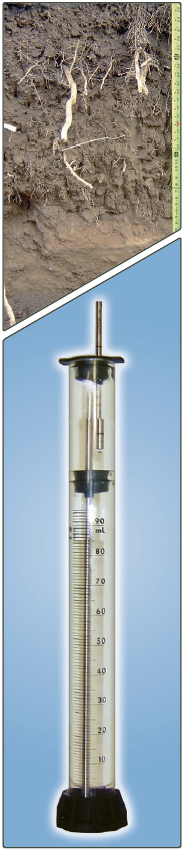 Препарат TRANSFORMER следует вносить через систему орошения. Капельная, микро спринклерная или  система орошения дождеванием (включая дождевальные системы с поливом в движении по кругу) подходят для внесения препарата TRANSFORMER.
Введите препарат TRANSFORMER в систему орошения во второй половине режима орошения и полейте почву. 
Препарат TRANSFORMER можно также  вносить посредством направленного  штангового опрыскивателя на берму в саду, но затем должен быть намыт микро или орошением дождеванием практически сразу после внесения препарата.
В случае же неорошаемых культур таких как кукуруза, соевые бобы и т.д., препарат TRANSFORMER может применятся  перед посевом в чистую почву,  во время посева или после посева посредством штангового опрыскивателя. 
Необходимо принимать во внимание, чтобы препарат проник в почву во время дождя практически сразу же после применения. Поэтому рекомендуется проводить опрыскивание препаратом накануне дождя, а лучше всего во время дождя. Кроме того, предпочтительнее, чтобы почва была уже увлажнена когда препарат будет применятся.
TRANSFORMER нельзя применять по листу, если концентрация составляет 1 часть 1000, поскольку можно повредить листву.
После применения препарата TRANSFORMER необходим дождь или орошение, чтобы  препарат мог проникнуть в почву, после чего происходит изменение структуры почвы, в результате чего улучшается аэрация со всеми вытекающими положительными последствиями.
И, как следствие, дождевая вода или вода после орошения наилучшим образом усваивается растениями.
Имеет ли препарат органический сертификат?
Препарат TRANSFORMER не зарегистрирован для использования при  органическом производстве.
Состав препарата TRANSFORMER был определен Государственной Лабораторией Швейцарии по исследованию материалов как «полностью биоразлагаемый».
Можно ли использовать препарат с зарегистрированными нематоцидами или иными сельскохозяйственными химикатами, вносимыми в почву?
В том случае, если эти средства совместимы по своим физическим свойствам, то препарат TRANSFORMER может использоваться с другими сельскохозяйственными химикатами. 
Благодаря тому, что TRANSFORMER улучшает инфильтрацию воды , что может также способствовать лучшему проникновению растворимых химикатов в структуру почвы. 
Исследования по комбинированию различных видов нематоцидов и иных сельскохозяйственных химикатов проводятся в настоящее время.
Может ли препарат вызвать ожоги корневой системы?
Если препарат TRANSFORMER будет использован с приемлемым количеством воды для орошения возможность ожогов корневой системы исключена.
Имеет ли препарат какое-либо негативное воздействие на микроорганизмы почвы?
Исследования показали положительное воздействие препарата на деятельность микроорганизмов.
Многие микробы почвы конвертируют  азот почвы органических веществ в форму, которая легче усваивается корнями растений.
Можно ли смешивать препарат с обычными растворимыми удобрениями и другими материалами, вносимыми через систему орошения?
Препарат TRANSFORMER pH нейтрален и не было зарегистрировано никаких данных о несовместимости. 
В случае возникновение малейших сомнений в том, что тот или иной препарат может нанести вред, то препарат TRANSFORMER применять не следует.  
Если у Вас есть сомнения о совместимости смешиваемых средств с препаратом TRANSFORMER проведите тест на совместимость небольшого количества.
Безопасно ли применение препарата?
TRANSFORMER имеет положительный токсикологический паспорт, имеет низкий уровень риска для человека и окружающей среды, но вызывает раздражение при попадании в глаза. При попадании средства в глаза промойте их достаточным количеством воды.
TRANSFORMER не требует регистрации в соответствие с Актом 36/1947 (о регулировании сельскохозяйственных химикатов)  и нет необходимости присваивать регистрационный номер “L”.  Таким образом, нет риска при усвоении продуктов распада и остатков  - культуры, обработанные препаратом TRANSFORMER можно продавать как на внутреннем рынке так и на экспорт.
Снабжает ли препарат корневую систему каким-либо питательными веществами?
Рост корневой системы как результате применения препарат TRANSFORMER происходит благодаря лучшей аэрации, смягчению почвы и улучшению деятельности микроорганизмов в почве.
www.tvornica.ru
[Speaker Notes: Препарат TRANSFORMER можно также  вносить посредством направленного  штангового опрыскивателя на берму в саду -?]
TRANSFORMER
Какие еще есть преимущества при применении препарата?
Где и кем производится препарат?
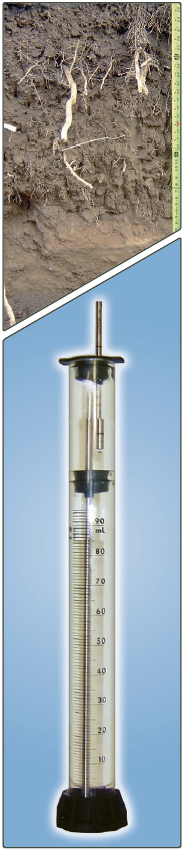 Препарат производится:
Южная Африка - компанией Oro Agri SA (Pty) Ltd.
США и Центральная Америка - компанией Oro Agri Inc.  
Южная Америка, Европа, Китай - компанией Oro Agri International Ltd.

Южноафриканский офис расположен в Западном Сомерсете, а препараты ORO Agri для рынка Южной Африки производятся в Кейп Тауне.
Южная Африка очень важная часть группы и местный персонал нашей компании состоит также из исследователей, проводящих свою работу для наших международных партнеров.
Препарат TRANSFORMER растворяет образованные многослойные минеральные отложения, нерастворимые удобрения и частиц мелкого песка, препятствующих ирригации. 
Поскольку частицы песка и водоросли могут препятствовать капельному водовыпуску крайне важно, чтобы линейные выводы были открыты и система была промыта перед последующим применением препарата TRANSFORMER  и орошением.
Крайне важно, чтобы линии системы орошения были чистыми прежде чем препарат TRANSFORMER будет использован. Препарат TRANSFORMER  необходимо применять в соответствие с рекомендациями на этикетке. 
Даже если лини системы орошения промыты стандартным способом препарат TRANSFORMER  оставшийся на инородных веществах в линиях может прочистить отложения перед следующим орошением.
Каким образом упакован препарат?
Препарат TRANSFORMER имеет стандартную упаковку в бочки объемом 20л или 210л.
Кто распространяет и поставляет препарат?
Таким образом, там где образование твердых отложений в линиях системы орошения представляют проблему, крайне важно, чтобы перед началом следующего орошения системы была промыта струей воды, при этом оба конца трубки должны быть открыты.
У компании Oro Agri International Ltd. Разветвленная сеть дистрибуторов практически по всей территории Европы.
Препарат TRANSFORMER можно также использовать на регулярной основе при более низкой норме вылива как 1 л/га в качестве очистителя системы орошения. Даже будучи пропущенными через линии системы орошения при попадании вместе с остатками после очищения в почву препарат также будет оказывать свое благоприятное воздействие на почву.

Пожалуйста обратитесь за консультацией по применению и дозировке TRANSFORMER в соответствие с Вашими индивидуальными особенностями к Вашему представителю поставщика сельскохозяйственных химикатов.
www.tvornica.ru